Χρόνος
Μονάδες μέτρησης του χρόνου:
s ,  sec   =  δευτερόλεπτα

min  =    λεπτά

h  = ώρες
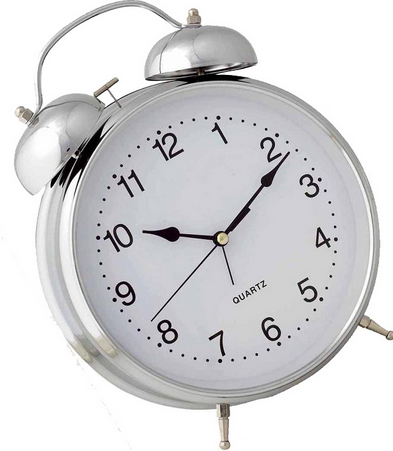 Η μονάδα μέτρησης του χρόνου στο S.I.  είναι τα δευτερόλεπτα  (s ,  sec)
Χρόνος
Μονάδες μέτρησης του χρόνου:
1h   =  60min

1 min=    60sec

1 h= 3600sec
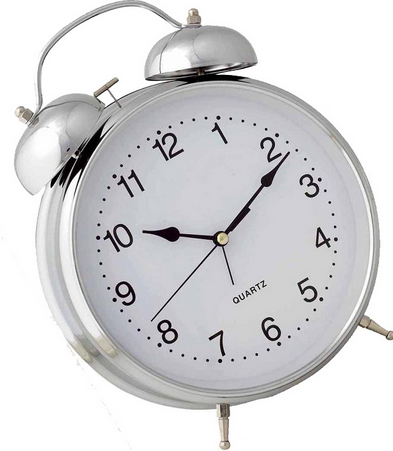 Χρόνος
Μονάδες μέτρησης του χρόνου:
h
ώρες
: 60
x 60
: 3600
min
λεπτά
x 3600
x 60
: 60
s, sec
δευτερόλεπτα
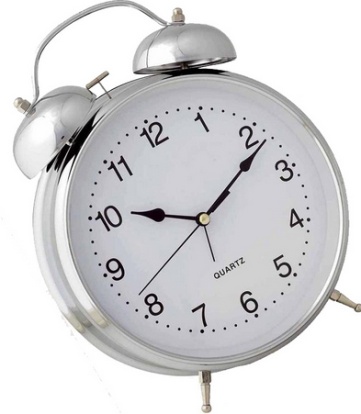 Χρόνος
h
Άσκηση λυμένη
: 60
Να συμπληρώσετε τα παρακάτω κενά:
x 60
: 3600
min
10min =…………. h
x 3600
: 60
5,2h =………….s
x 60
s, sec
Λύση
10min =  10:60  = 0,167 h
5,2h = 5,2  x 3600 = 18720s
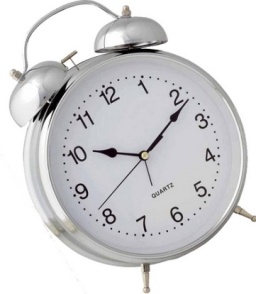 Χρόνος
Παραδείγματα
Χρόνος που πέρασε από την αρχή του μαθήματος μέχρι το τέλος του μαθήματος είναι 45 min
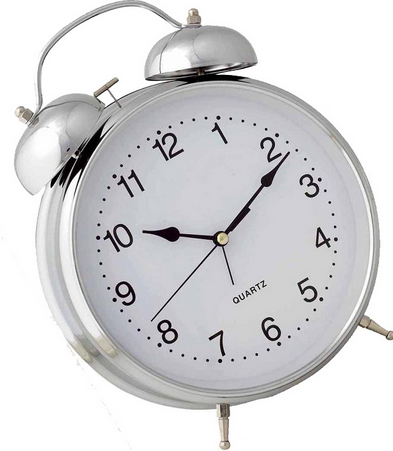 Το φορτηγό έκανε 5h για να φτάσει από την Αθήνα στη Λαμία
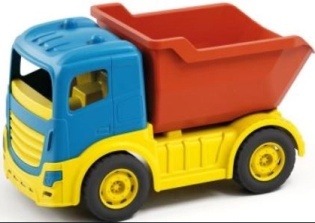